ICE Cubes
15 February 2024
Educational Opportunities in Low Earth Orbit
agenda
15:00 - 15:05 - Introduction and welcoming words
 Cynthia Bouthot, CEO & Founder, Space Commerce Matters  
  15:05 - 15:25 - ICE Cubes capabilities and case studies
 Hilde Stenuit, ICE Cubes Business Development, Space Applications Services
  15:25 - 15:35 - Funding opportunities in Europe
          Laura Gonzalez, Terrestrial Markets and Networks Lead, Space Commerce Matters  
  15:35 - 15:45 - Discussion of projects and current educational programms
IntroductionCynthia Bouthot, SCM founder and ceo
ICE cubes Educational projects Hilde Stenuit, ICE Cubes Business Development
Funding opportunities
EUrope Funding Programs
6
ESA Funding Programs
https://www.esa.int/Education/ESA_Academy/Current_opportunities_for_university_student
Open Space Innovation Platform

Funding body: ESA
Call open, funding for ideas
Co-founded research (PhD / post-doctoral)
Up to 175k EUR

https://technology.esa.int/page/funding-your-ideas
ESA Academy Experiments 

Funding body: ESA
Opening date: TBC
Last round closed 3 Dec 2023
Project duration: 1.5 years
Team: 
The core team minimum of six students
The team leader recommended to be PhD student

https://www.esa.int/Education/ESA_Academy_Experiments_programme/How_to_apply
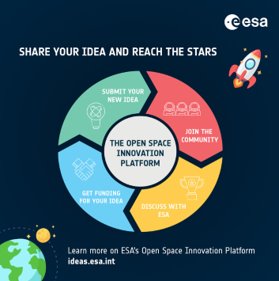 7
selgra
elgra
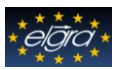 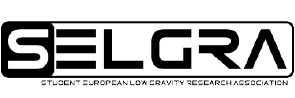 European Low Gravity Association

Non-profit international society
Promotion of scientific research under various gravity conditions in Europe. 
Provides a networking platform for all scientists interested in life and physical sciences and technology in space or on ground. 
Biennial Symposium & General Assembly
Sept 2-6 2024, Liverpool, UK
Abstract submission opened until Thurs 29th Feb
Registration will open in March
https://www.elgra.org/abstract-submission-portal-for-the-2024-european-low-gravity-research-association-elgra-meeting-is-live/

The ELGRA Research Prize:
Enables members of ELGRA holding a PhD to pursue small-scale research projects in the field of Life Science or Physical gravity-related research 
Deadline for applications: 15th March
Funding: 10,000 Eur
Duration: 1 year
https://www.elgra.org/wp-content/uploads/2024/02/ELGRA-RESEARCH-PRIZE-2023-24ext.pdf
Student
 European Low Gravity Association
SELGRA is the Student chapter of the European Low Gravity Research Association aiming to be the point of reference for gravity-related students all over Europe.
https://sites.google.com/site/studentelgra
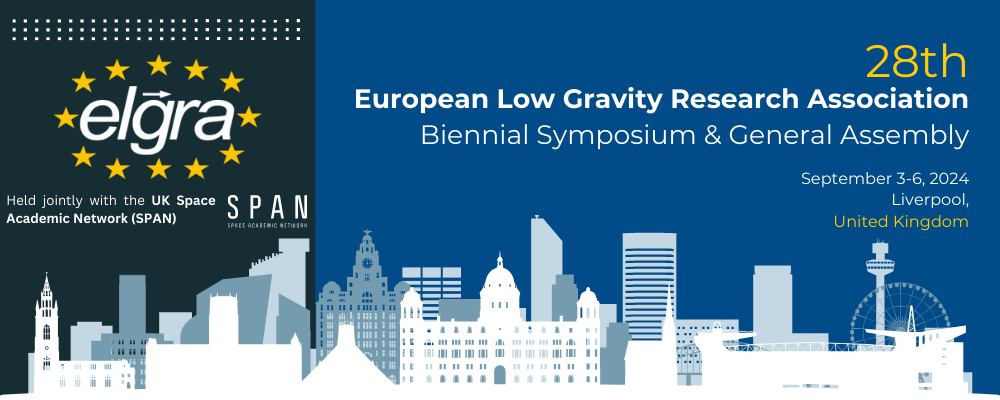 ​
https://www.elgra.org/​
research Funding Programs
9
Discussion:
What are your project concepts?
What are the educational grants you currently work with and how can we “flybolize” them?
Questions!
Thank you for your attention
Contact us!
laura@spacecommatters.com
https://calendly.com/laura-scm/30min
Back up slides
PORTUGAL: PROSSE
PROSSE
Funding body: Portuguese Space Agency
Call open
Due Date: 29th of March
Maximum budget per project: 280k € 
Maximum duration of the project: 36 months
Focus: activities related to the use of space analog facilities and locations, microgravity platforms, radiation facilities, or the International Space Station itself that can lead to relevant developments for space exploration or conduct research and development for other sectors, such as the pharmaceutical sector, benefiting from the unique conditions of space.



http://PTS_PRODEX_PROSSE_RE_001010_Regulamento-PROSSE_PT_v03.pdf​
germany: INNOspace Masters
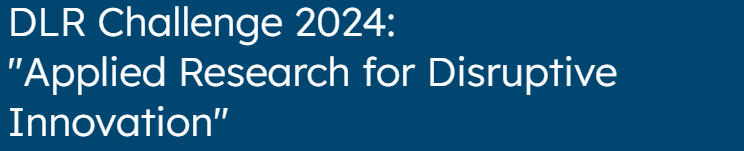 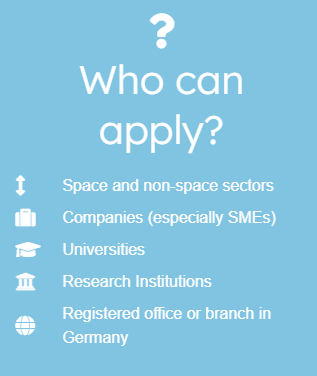 INNOspace Masters
Funding body: German Space Agency, DLR
Submission phase starts: 15 February 2024
Submission phase and ends: 23 April 2024
Possible funding for each project: EUR 500,000 
Period: Up to 2 years
Ideas can range from basic applied research up to technology demonstrators.

This year’s DLR Challenge impulse topics include, but are not limited to:
Digital technologies for and from space, e.g. artificial intelligence, swarm intelligence and visual computing; quantum innovation for space; intelligent & connected sensor systems; and more
On-orbit economy, e.g. development of novel materials or pharmaceutical agents in microgravity; autonomous orbital manufacturing processes; and more
Sustainability in space and for Earth, e.g. space debris protection and mitigation; advance monitoring of environmental and social sustainability on Earth; and more
Biotechnologies for space and Earth, e.g. bioprocessing methods for in-space nutrient extraction from crops or (food) waste; tissue engineering in microgravity; and more
https://innospace-masters.de/challenges/
UK: UKRI NEW HEALTHCARE INTERVENTIONS
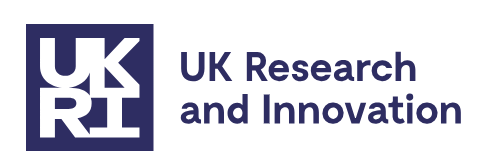 Funding for early stage development of new healthcare interventions
Funding body: UK Research and Innovation (UKRI), Medical Research Council (MRC)
Due Date: 13th of March 2024
Budget per project: £50k -300k
Project duration: Between 6 and 24 months
Focus areas:
Generate critical preliminary data to build confidence in the development strategy for a new medicine, repurposed medicine, medical device, diagnostic test, or other medical intervention development.



https://www.ukri.org/opportunity/funding-for-early-stage-development-of-new-healthcare-interventions/
UK: UKRI Japan collaboration
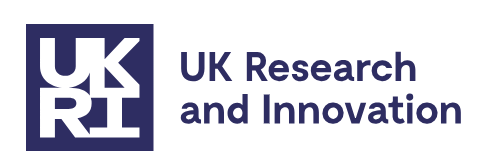 UK Japan Engineering Biology for Novel Therapies and Diagnostics Research Collaboration
Funding body: UK Research and Innovation (UKRI), Medical Research Council (MRC)
Due Date: 16th of April 2024
Project duration: Up to 3 years 
Looking for internationally competitive, full-scale collaborative and innovative partnerships. 
MRC will provide matched funding and bi-lateral support with the Japan Agency for Medical Research and Development (AMED). MRC will make up to £3 million available in support of the UK components.
Focus: Research projects focused on engineering biology for novel therapies and diagnostics research. 
Specific objectives: 
joint academic research projects with the potential to further the field of engineering biology and enable progress towards novel therapies and diagnostics
development of new and enhancement of existing partnerships to foster sustainable research links between the UK and Japan
the exchange of scientists between the two countries, particularly considering the development of the next generation of top researchers that will contribute to the promotion of international talent mobility
knowledge or methodology exchange between the two countries
complementary access to facilities, resources, and equipment
stronger opportunity for collaborative research and catalysis of further synergy

https://www.ukri.org/opportunity/uk-japan-engineering-biology-for-novel-therapies-and-diagnostics-research-collaboration/
ESA: ESA Academy Petri
ESA Academy Experiments 
Funding body: ESA
Opening date: TBC. Last round closed 3 Dec 2023
Project duration: 1.5 years
Team: 
The core team minimum of six students
The team leader or systems engineer, ensuring the milestones and deadlines of the programme are met, must be enrolled for at least two more years and is therefore recommended to be a PhD student and must be part of the core team.


https://www.esa.int/Education/ESA_Academy_Experiments_programme/How_to_apply
Open Space Innovation Platform
Funding body: ESA
Call open, funding for ideas
Co-founded research (PhD / post-doctoral0 up to 175k EUR








https://technology.esa.int/page/funding-your-ideas
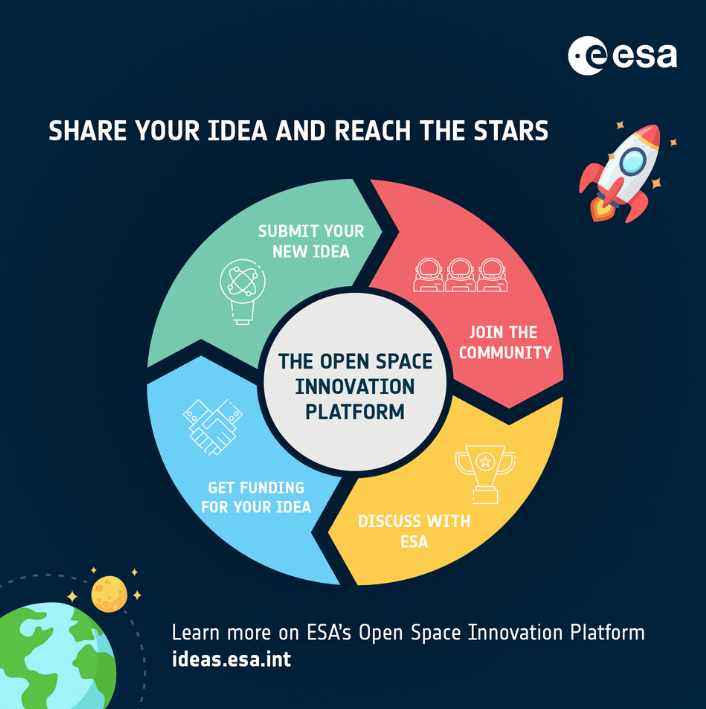 esa: OSIP
Open Space Innovation Platform
Funding body: ESA
Call open, funding for ideas
Co-founded research (PhD / post-doctoral0 up to 175k EUR









https://technology.esa.int/page/funding-your-ideas
ESA launched OSIP to better serve the emerging needs of the modern space sector. 
The platform is the main entry point for novel ideas into ESA, both in response to specific problems and through open calls for ideas.
Anybody is welcome to submit ideas for new space technologies and applications via OSIP. 
The platform supports individuals who wish to contribute to European space research and interact with space industry experts. 
Encourages ideas from legal entities interested in interacting with ESA and gaining funding or support for new research activities.
EUROPE: eureka
Eurostars Funding Programme
Funding body: EUREKA + HORIZON
Due Date: Sept 2024
Eurostars is a funding instrument that supports innovative SMEs and project partners (large companies, universities, research organisations and other types of organisations) by funding international collaborative R&D and innovation projects. By participating, organisations can access public funding for international collaborative R&D projects in all fields.
Key:
Define your project idea.
Collaborate internationally, sharing expertise.
Develop products, processes or services that can be easily commercialised.


https://www.eurekanetwork.org/open-calls/eurostars-funding-programme-2024-call-7
Hilde, is this call relevant for you?